Welcome
We’re glad you could join us.
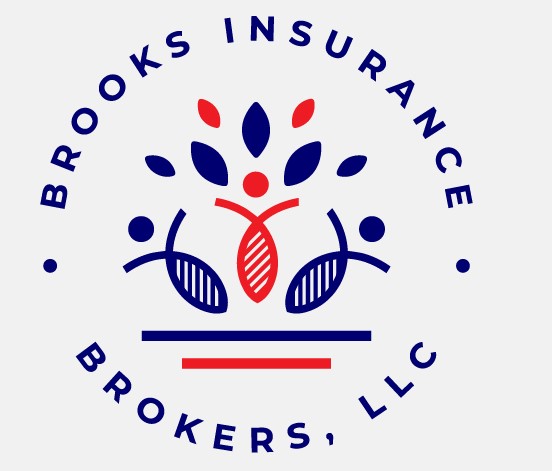 Where 
Seniors R Seniority
Welcome, we’re glad you’re here!
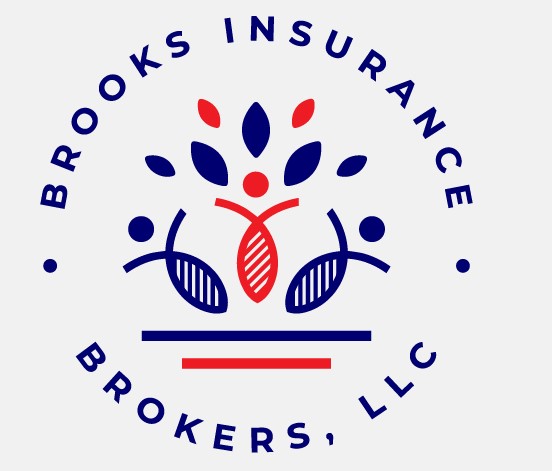 Where 
Seniors R Seniority
Website:  www.brooksinsurancebrokers.com

Email:  medicareguidancebytroy@gmail.com
Or
Email:  medicareoptionsbypat@gmail.com

(214)662-5407 or (682)701-8917
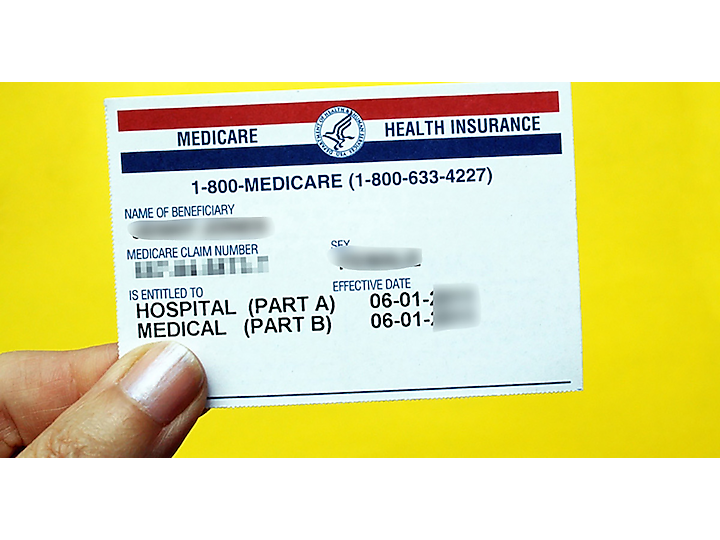 Medicare 101
Part A – Overnight
Part B Same day
A
B
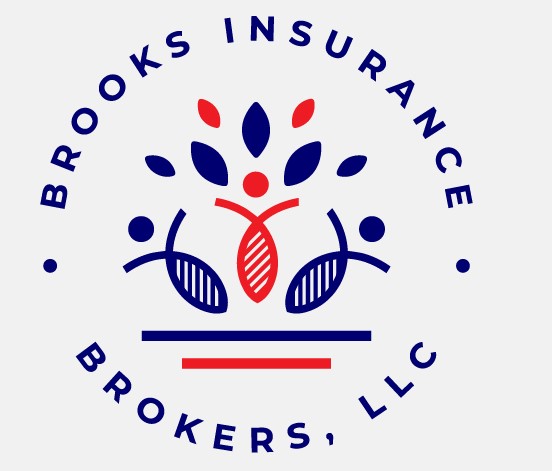 Where
Seniors R Seniority
Part A – Overnight
Part B Same day
Part A Cost $0
Part B Cost $148.50 (Income dependent)
A
B
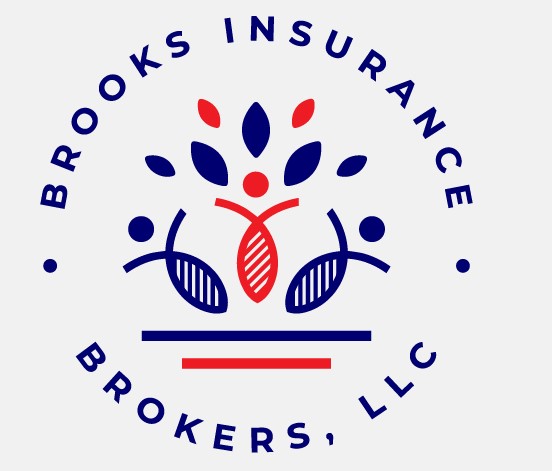 Where
Seniors R Seniority
Part A – Overnight
Part B Same day
Part A Cost $0
Part B Cost $148.50 (Income dependent)
A
B
Part A – Deductible
≈ $1484 days 1-60
≈ $370+/day-days 61-90
≈ $742+/day-day 91-150
No Coverage-days 150+
Part B – Deductible
$203
80%/20% Split after
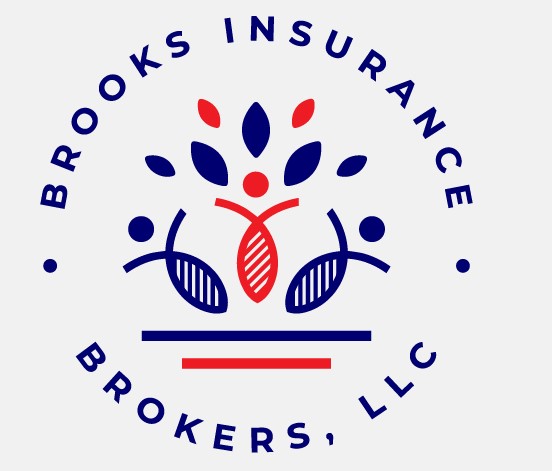 Where
Seniors R Seniority
Part A – Overnight
Part B Same day
Part A Cost $0
Part B Cost $148.50 (Income dependent)
A
B
Pre-Pay Path
Supplement
Part A – Deductible
≈ $1484 days 1-60
≈ $370+/day-days 61-90
≈ $742+/day-day 91-150
No Coverage-days 150+
Part B – Deductible
$203
80%/20% Split after
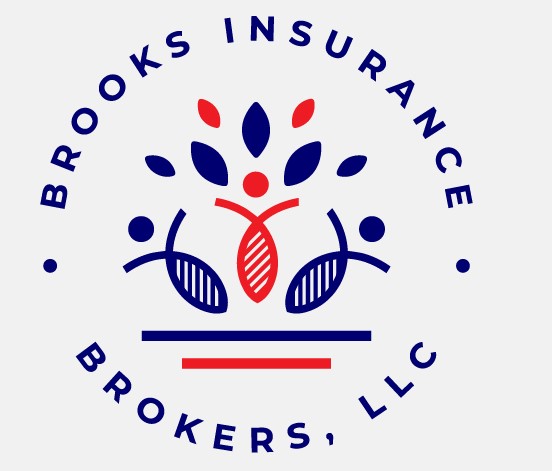 Where
Seniors R Seniority
Part A – Overnight
Part B Same day
Part A Cost $0
Part B Cost $148.50 (Income dependent)
A
B
Pre-Pay Path
Supplement
Part A – Deductible
≈ $1484 days 1-60
≈ $370+/day-days 61-90
≈ $742+/day-day 91-150
No Coverage-days 150+
Part B – Deductible
$203
80%/20% Split after
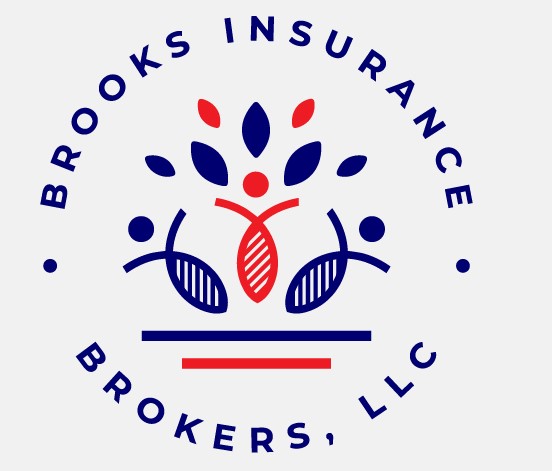 Where
Seniors R Seniority
Part A – Overnight
Part B Same day
Part A Cost $0
Part B Cost $148.50 (Income dependent)
A
B
Pre-Pay Path
≈ $110-200*
Supplement
Part A – Deductible
≈ $1484 days 1-60
≈ $370+/day-days 61-90
≈ $742+/day-day 91-150
No Coverage-days 150+
Part B – Deductible
$203
80%/20% Split after
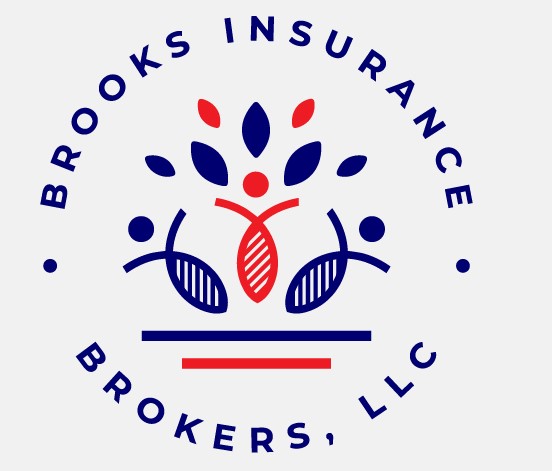 Where
Seniors R Seniority
Part A – Overnight
Part B Same day
Part A Cost $0
Part B Cost $148.50 (Income dependent)
A
B
Pre-Pay Path
≈ $110-200*
Supplement
Part B – Deductible
$203
80%/20% Split after
Part A – Deductible
≈ $1484 days 1-60
≈ $370+/day-days 61-90
≈ $742+/day-day 91-150
No Coverage-days 150+
D
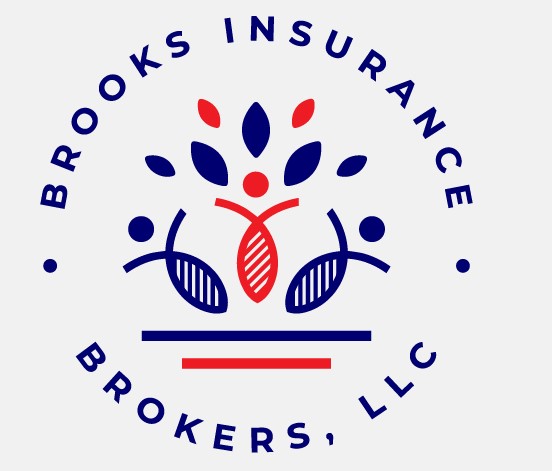 Where
Seniors R Seniority
Part A – Overnight
Part B Same day
Part A Cost $0
Part B Cost $148.50 (Income dependent)
A
B
Pre-Pay Path
≈ $110-200*
Supplement
Part A – Deductible
≈ $1484 days 1-60
≈ $370+/day-days 61-90
≈ $742+/day-day 91-150
No Coverage-days 150+
Part B – Deductible
$203
80%/20% Split after
$10-65≈
D
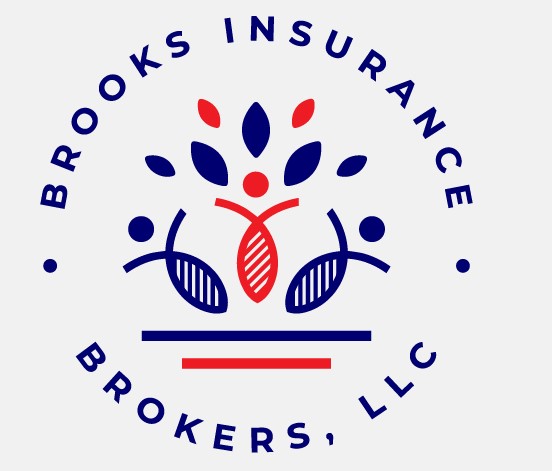 Where
Seniors R Seniority
Part A – Overnight
Part B Same day
Part A Cost $0
Part B Cost $148.50 (Income dependent)
A
B
Pre-Pay Path
≈ $110-200*
Supplement
Part A – Deductible
≈ $1484 days 1-60
≈ $370+/day-days 61-90
≈ $742+/day-day 91-150
No Coverage-days 150+
Part B – Deductible
$203
80%/20% Split after
$10-65≈
D
$3K+Copays @ Rx
Pt D Deductible - $445
Pt B Deductible - $203
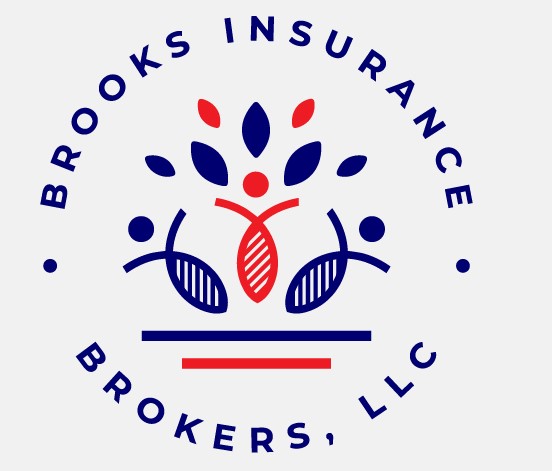 Where
Seniors R Seniority
Part A – Overnight
Part B Same day
Pay As You Go
A
B
Part A Cost $0
Part B Cost $148.50 (Income dependent)
Pre-Pay Path
≈ $110-200*
Supplement
Part A – Deductible
≈ $1484 days 1-60
≈ $370+/day-days 61-90
≈ $742+/day-day 91-150
No Coverage-days 150+
Part B – Deductible
$203
80%/20% Split after
$10-65≈
D
$3K+Copays @ Rx
Pt D Deductible - $445
Pt B Deductible - $203
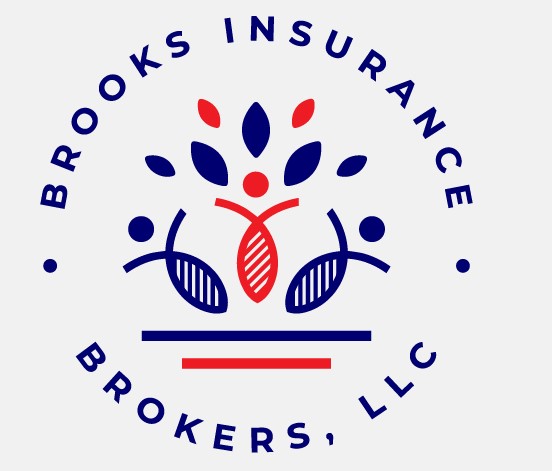 Where
Seniors R Seniority
Part A – Overnight
Part B Same day
Pay As You Go
A
C
B
Part A Cost $0
Part B Cost $148.50 (Income dependent)
Pre-Pay Path
≈ $110-200*
Supplement
Part A – Deductible
≈ $1484 days 1-60
≈ $370+/day-days 61-90
≈ $742+/day-day 91-150
No Coverage-days 150+
Part B – Deductible
$203
80%/20% Split after
$10-65≈
D
$3K+Copays @ Rx
Pt D Deductible - $445
Pt B Deductible - $203
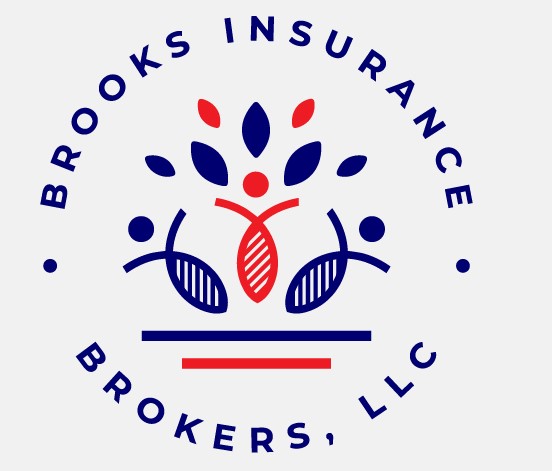 Where
Seniors R Seniority
Part A – Overnight
Part B Same day
Medicare Advantage
Pay As You Go
A
C
B
Part A Cost $0
Part B Cost $148.50 (Income dependent)
Pre-Pay Path
≈ $110-200*
Supplement
Part A – Deductible
≈ $1484 days 1-60
≈ $370+/day-days 61-90
≈ $742+/day-day 91-150
No Coverage-days 150+
Part B – Deductible
$203
80%/20% Split after
$10-65≈
D
$3K+Copays @ Rx
Pt D Deductible - $445
Pt B Deductible - $203
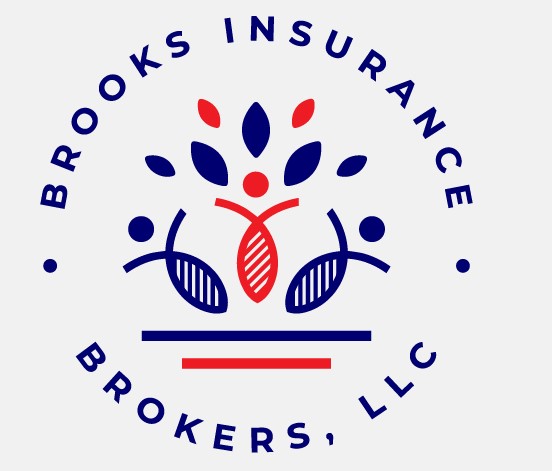 Where
Seniors R Seniority
Part A – Overnight
Part B Same day
Medicare Advantage
Pay As You Go
A
C
B
Part A Cost $0
Part B Cost $148.50 (Income dependent)
Pre-Pay Path
≈ $110-200*
Supplement
Part A – Deductible
≈ $1484 days 1-60
≈ $370+/day-days 61-90
≈ $742+/day-day 91-150
No Coverage-days 150+
Part B – Deductible
$203
80%/20% Split after
$10-65≈
D
$3K+Copays @ Rx
Pt D Deductible - $445
Pt B Deductible - $203
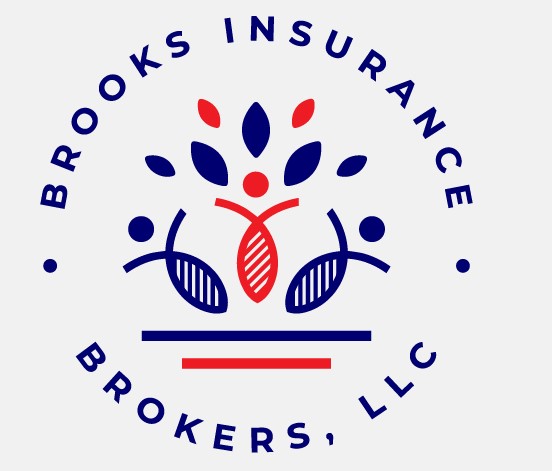 Where
Seniors R Seniority
Part A – Overnight
Part B Same day
Medicare Advantage
Pay As You Go
A
C
B
Part A Cost $0
Part B Cost $148.50 (Income dependent)
Pre-Pay Path
HMO
≈ $110-200*
Supplement
Part A – Deductible
≈ $1484 days 1-60
≈ $370+/day-days 61-90
≈ $742+/day-day 91-150
No Coverage-days 150+
Part B – Deductible
$203
80%/20% Split after
$10-65≈
D
$3K+Copays @ Rx
Pt D Deductible - $445
Pt B Deductible - $203
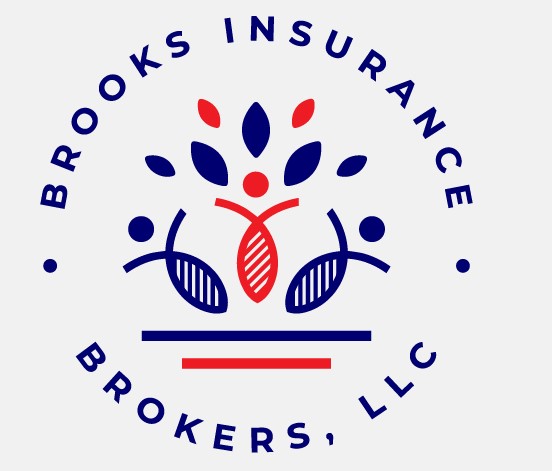 Where
Seniors R Seniority
Part A – Overnight
Part B Same day
Medicare Advantage
Pay As You Go
A
C
B
Part A Cost $0
Part B Cost $148.50 (Income dependent)
Pre-Pay Path
HMO
PPO
≈ $110-200*
Supplement
Part A – Deductible
≈ $1484 days 1-60
≈ $370+/day-days 61-90
≈ $742+/day-day 91-150
No Coverage-days 150+
Part B – Deductible
$203
80%/20% Split after
$10-65≈
D
$3K+Copays @ Rx
Pt D Deductible - $445
Pt B Deductible - $203
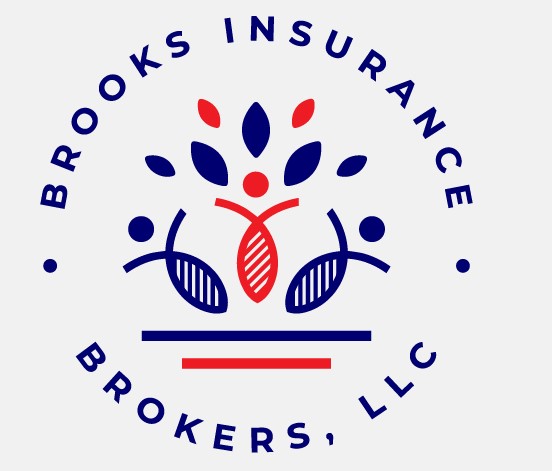 Where
Seniors R Seniority
Part A – Overnight
Part B Same day
Medicare Advantage
Pay As You Go
A
C
B
Part A Cost $0
Part B Cost $148.50 (Income dependent)
Pre-Pay Path
D
HMO
PPO
≈ $110-200*
Supplement
Part A – Deductible
≈ $1484 days 1-60
≈ $370+/day-days 61-90
≈ $742+/day-day 91-150
No Coverage-days 150+
Part B – Deductible
$203
80%/20% Split after
$10-65≈
D
$3K+Copays @ Rx
Pt D Deductible - $445
Pt B Deductible - $203
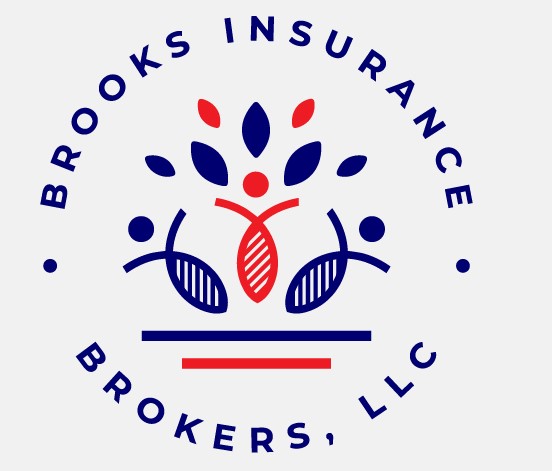 Where
Seniors R Seniority
Part A – Overnight
Part B Same day
Medicare Advantage
Pay As You Go
A
C
B
Part A Cost $0
Part B Cost $148.50 (Income dependent)
Pre-Pay Path
D
H
HMO
PPO
≈ $110-200*
Supplement
Part A – Deductible
≈ $1484 days 1-60
≈ $370+/day-days 61-90
≈ $742+/day-day 91-150
No Coverage-days 150+
Part B – Deductible
$203
80%/20% Split after
$10-65≈
D
$3K+Copays @ Rx
Pt D Deductible - $445
Pt B Deductible - $203
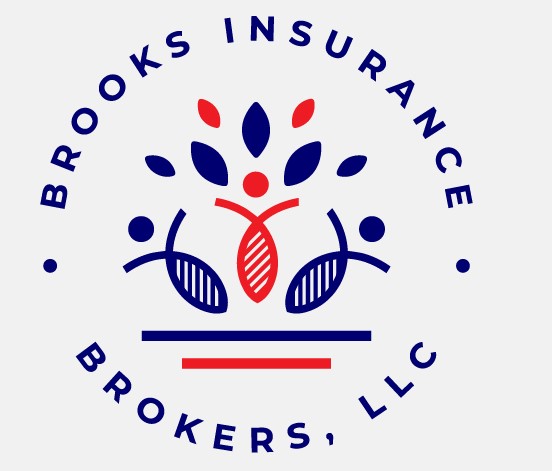 Where
Seniors R Seniority
Part A – Overnight
Part B Same day
Medicare Advantage
Pay As You Go
A
C
B
Part A Cost $0
Part B Cost $148.50 (Income dependent)
Pre-Pay Path
D
H
HMO
PPO
S
≈ $110-200*
Supplement
Part A – Deductible
≈ $1484 days 1-60
≈ $370+/day-days 61-90
≈ $742+/day-day 91-150
No Coverage-days 150+
Part B – Deductible
$203
80%/20% Split after
$10-65≈
D
$3K+Copays @ Rx
Pt D Deductible - $445
Pt B Deductible - $203
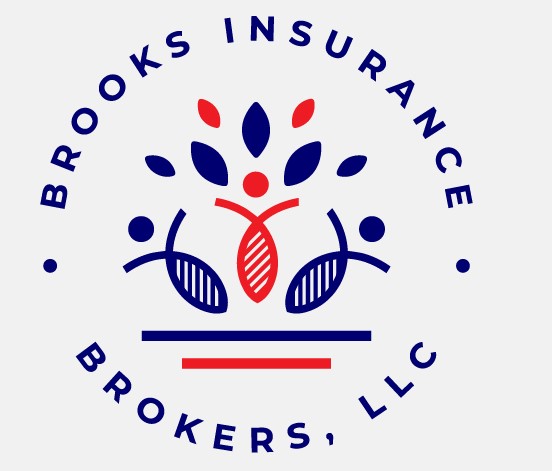 Where
Seniors R Seniority
Part A – Overnight
Part B Same day
Medicare Advantage
Pay As You Go
A
C
B
Part A Cost $0
Part B Cost $148.50 (Income dependent)
Pre-Pay Path
D
H
HMO
PPO
Rx
S
≈ $110-200*
Supplement
Part A – Deductible
≈ $1484 days 1-60
≈ $370+/day-days 61-90
≈ $742+/day-day 91-150
No Coverage-days 150+
Part B – Deductible
$203
80%/20% Split after
$10-65≈
D
$3K+Copays @ Rx
Pt D Deductible - $445
Pt B Deductible - $203
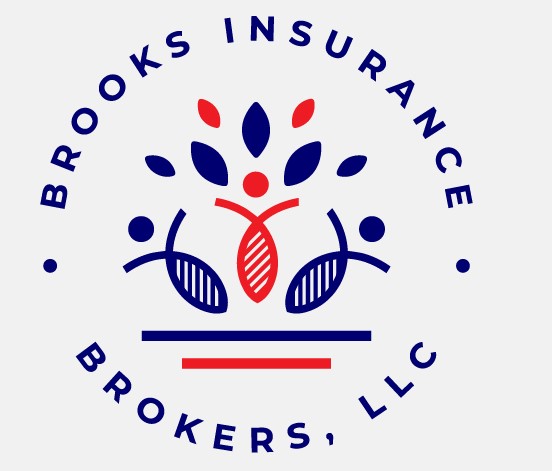 Where
Seniors R Seniority
Part A – Overnight
Part B Same day
Medicare Advantage
Pay As You Go
A
C
B
Part A Cost $0
Part B Cost $148.50 (Income dependent)
Pre-Pay Path
D
D
H
HMO
PPO
Rx
S
≈ $110-200*
Supplement
Part A – Deductible
≈ $1484 days 1-60
≈ $370+/day-days 61-90
≈ $742+/day-day 91-150
No Coverage-days 150+
Part B – Deductible
$203
80%/20% Split after
$10-65≈
D
$3K+Copays @ Rx
Pt D Deductible - $445
Pt B Deductible - $203
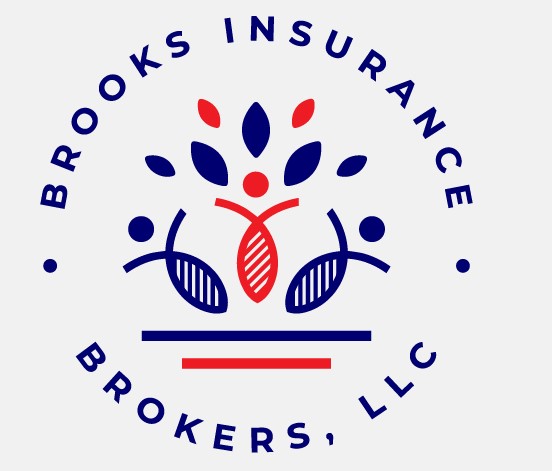 Where
Seniors R Seniority
Part A – Overnight
Part B Same day
Medicare Advantage
Pay As You Go
A
C
B
Part A Cost $0
Part B Cost $148.50 (Income dependent)
Pre-Pay Path
D
D
H
H
HMO
PPO
Rx
S
≈ $110-200*
Supplement
Part A – Deductible
≈ $1484 days 1-60
≈ $370+/day-days 61-90
≈ $742+/day-day 91-150
No Coverage-days 150+
Part B – Deductible
$203
80%/20% Split after
$10-65≈
D
$3K+Copays @ Rx
Pt D Deductible - $445
Pt B Deductible - $203
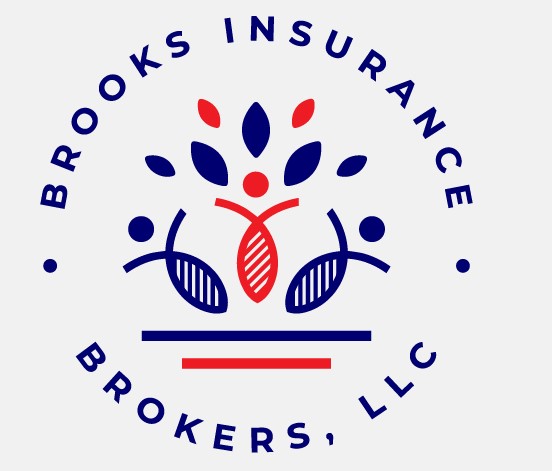 Where
Seniors R Seniority
Part A – Overnight
Part B Same day
Medicare Advantage
Pay As You Go
A
C
B
Part A Cost $0
Part B Cost $148.50 (Income dependent)
Pre-Pay Path
D
D
H
H
HMO
PPO
Rx
S
S
≈ $110-200*
Supplement
Part A – Deductible
≈ $1484 days 1-60
≈ $370+/day-days 61-90
≈ $742+/day-day 91-150
No Coverage-days 150+
Part B – Deductible
$203
80%/20% Split after
$10-65≈
D
$3K+Copays @ Rx
Pt D Deductible - $445
Pt B Deductible - $203
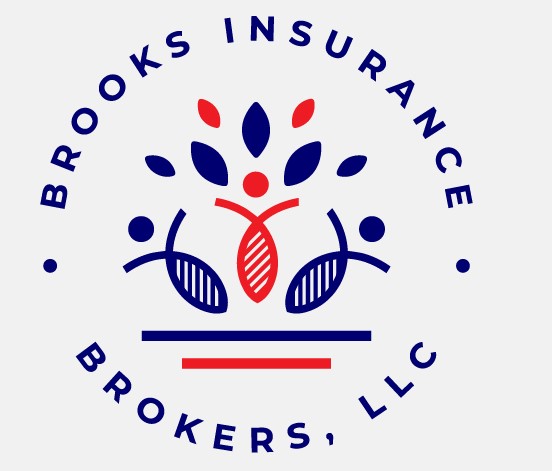 Where
Seniors R Seniority
Part A – Overnight
Part B Same day
Medicare Advantage
Pay As You Go
A
C
B
Part A Cost $0
Part B Cost $148.50 (Income dependent)
Pre-Pay Path
D
D
H
H
HMO
PPO
Rx
Rx
S
S
≈ $110-200*
Supplement
Part A – Deductible
≈ $1484 days 1-60
≈ $370+/day-days 61-90
≈ $742+/day-day 91-150
No Coverage-days 150+
Part B – Deductible
$203
80%/20% Split after
$10-65≈
D
$3K+Copays @ Rx
Pt D Deductible - $445
Pt B Deductible - $203
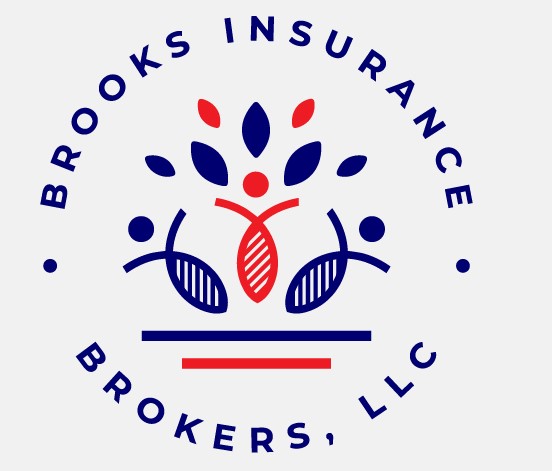 Where
Seniors R Seniority
Part A – Overnight
Part B Same day
Medicare Advantage
Pay As You Go
A
C
B
Part A Cost $0
Part B Cost $148.50 (Income dependent)
Pre-Pay Path
D
D
H
H
HMO
PPO
Rx
Rx
S
S
≈ $110-200*
Supplement
$0
Part A – Deductible
≈ $1484 days 1-60
≈ $370+/day-days 61-90
≈ $742+/day-day 91-150
No Coverage-days 150+
Part B – Deductible
$203
80%/20% Split after
$10-65≈
D
$3K+Copays @ Rx
Pt D Deductible - $445
Pt B Deductible - $203
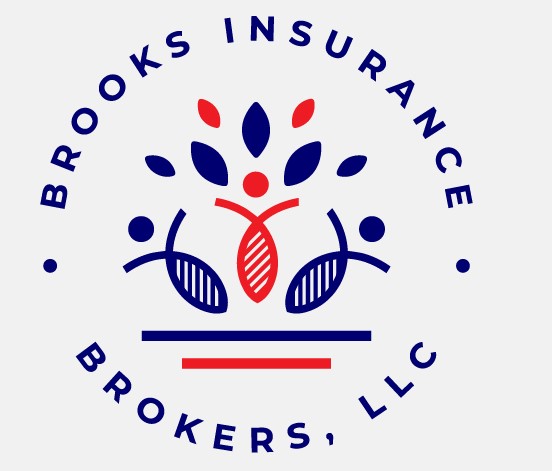 Where
Seniors R Seniority
Part A – Overnight
Part B Same day
Medicare Advantage
Pay As You Go
A
C
B
Part A Cost $0
Part B Cost $148.50 (Income dependent)
Pre-Pay Path
D
D
H
H
HMO
PPO
Rx
Rx
S
S
≈ $110-200*
Supplement
$0
$70
Part A – Deductible
≈ $1484 days 1-60
≈ $370+/day-days 61-90
≈ $742+/day-day 91-150
No Coverage-days 150+
Part B – Deductible
$203
80%/20% Split after
$10-65≈
D
$3K+Copays @ Rx
Pt D Deductible - $445
Pt B Deductible - $203
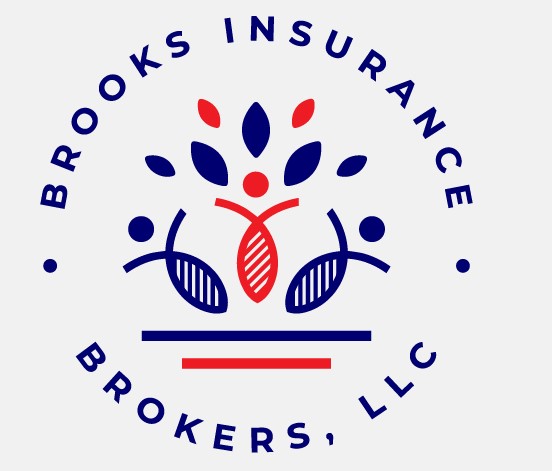 Where
Seniors R Seniority
Part A – Overnight
Part B Same day
Medicare Advantage
Pay As You Go
A
C
B
Part A Cost $0
Part B Cost $148.50 (Income dependent)
Pre-Pay Path
D
D
H
H
HMO
PPO
Rx
Rx
S
S
≈ $110-200*
Supplement
$0
$70
Part A – Deductible
≈ $1484 -days 1-60
≈ $370+/day-days 61-90
≈ $742+/day-day 91-150
No Coverage-days 150+
Part B – Deductible
$203
80%/20% Split after
$10-65≈
D
$3K+Copays @ Rx
Pt D Deductible - $445
Pt B Deductible - $203
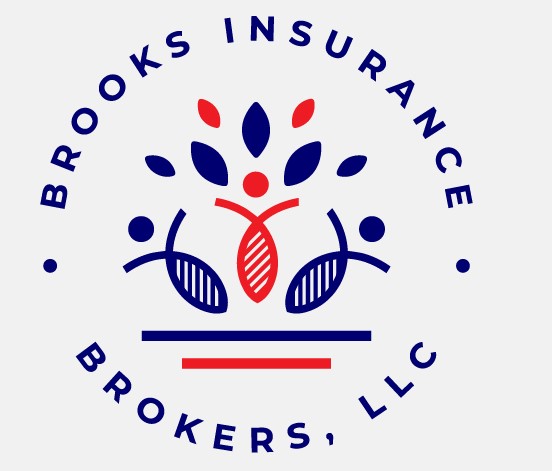 Where
Seniors R Seniority
Part A – Overnight
Part B Same day
Medicare Advantage
Pay As You Go
A
C
B
Part A Cost $0
Part B Cost $148.50 (Income dependent)
Pre-Pay Path
D
D
H
H
HMO
PPO
Rx
Rx
S
S
≈ $110-200*
Supplement
$0
$70
Part A – Deductible
≈ $1484 days 1-60
≈ $370+/day-days 61-90
≈ $742+/day-day 91-150
No Coverage-days 150+
Part B – Deductible
$203
80%/20% Split after
$10-65≈
D
$3K+Copays @ Rx
Pt D Deductible - $445
Pt B Deductible - $203
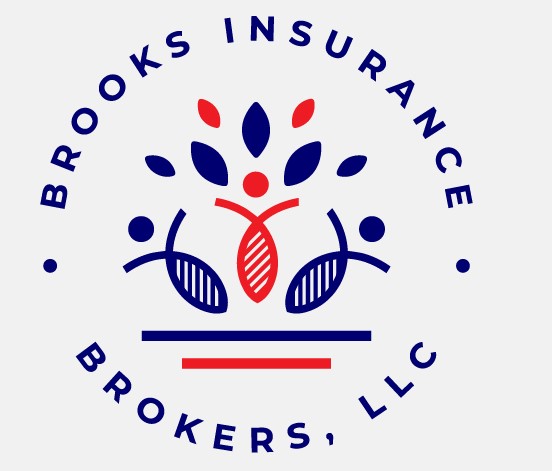 Where
Seniors R Seniority
Part A – Overnight
Part B Same day
Medicare Advantage
Pay As You Go
A
C
B
Part A Cost $0
Part B Cost $148.50 (Income dependent)
Pre-Pay Path
D
D
H
H
HMO
PPO
Rx
Rx
S
S
≈ $110-200*
Supplement
$25
$0
$70
Part A – Deductible
≈ $1484 days 1-60
≈ $370+/day-days 61-90
≈ $742+/day-day 91-150
No Coverage-days 150+
Part B – Deductible
$203
80%/20% Split after
$10-65≈
D
$3K+Copays @ Rx
Pt D Deductible - $445
Pt B Deductible - $203
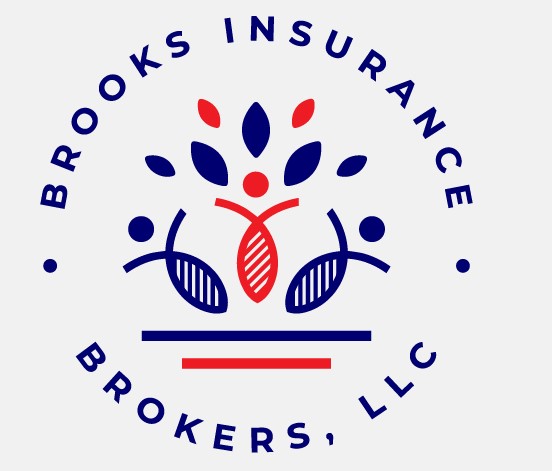 Where
Seniors R Seniority
Part A – Overnight
Part B Same day
Medicare Advantage
Pay As You Go
A
C
B
Part A Cost $0
Part B Cost $148.50 (Income dependent)
Pre-Pay Path
D
D
H
H
HMO
PPO
Rx
Rx
S
S
≈ $110-200*
Supplement
$25
$0
$70
Part A – Deductible
≈ $1484 days 1-60
≈ $370+/day-days 61-90
≈ $742+/day-day 91-150
No Coverage-days 150+
Part B – Deductible
$203
80%/20% Split after
$10-65≈
D
$3K+Copays @ Rx
Pt D Deductible - $445
Pt B Deductible - $203
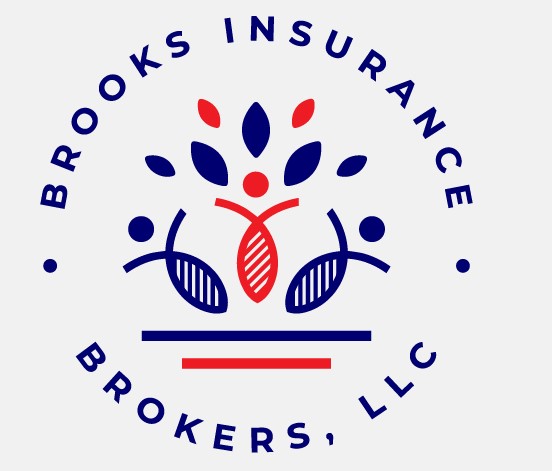 Where
Seniors R Seniority
Part A – Overnight
Part B Same day
Medicare Advantage
Pay As You Go
A
C
B
Part A Cost $0
Part B Cost $148.50 (Income dependent)
Pre-Pay Path
D
D
H
H
HMO
PPO
Rx
Rx
S
S
≈ $110-200*
Supplement
$25
$50
$0
$70
Part A – Deductible
≈ $1484/day-days 1-60
≈ $370+/day-days 61-90
≈ $742+/day-day 91-150
No Coverage-days 150+
Part B – Deductible
$203
80%/20% Split after
$10-65≈
D
$3K+Copays @ Rx
Pt D Deductible - $445
Pt B Deductible - $203
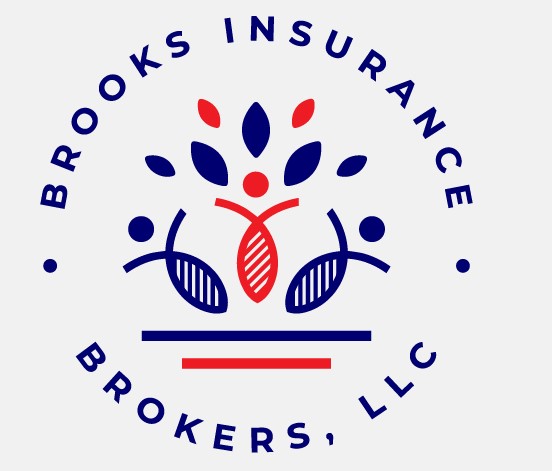 Where
Seniors R Seniority
Welcome, we’re glad you’re here!
www.brooksinsurancebrokers.com
medicareotionsbypat@gmail.com
Or
medicareguidancebytroy@gmail.com

(214)662-5407 or (682)701-8917
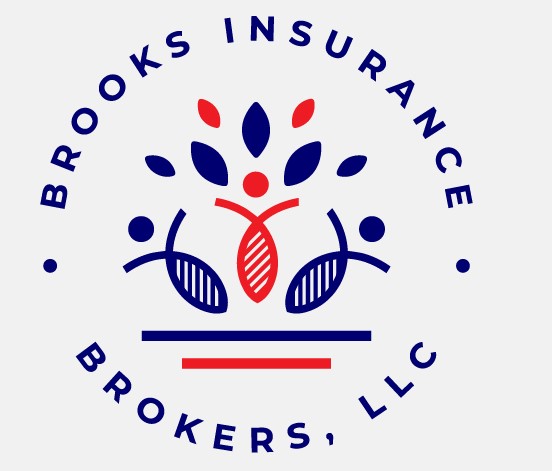 Where



Seniors R Seniority
Medicare Page 2For Agent Use*
*This PowerPoint is for training purposes only. It is authorized for use by BIB Agents as a training tool and is not to be used for marketing, client display, or any other unintended or unauthorized purpose
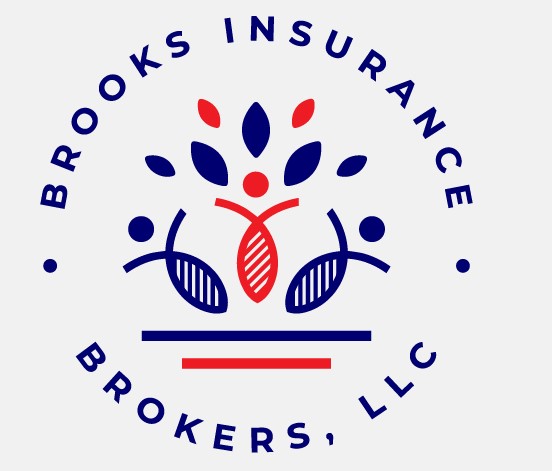 Where



Seniors R Seniority
Breakdown of the Last Year*Use this time to further the understanding for yourself and your client as to what will make sense for them
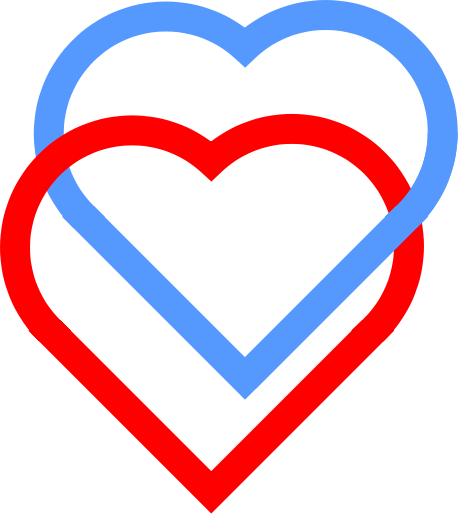 BURTON EMPIRE 
INSURANCE GROUP
How to create the chart to breakdown average costs:
**This table uses information based on the average patient/client. You may not ask specific questions about the patient/client, but they may volunteer their information to you.
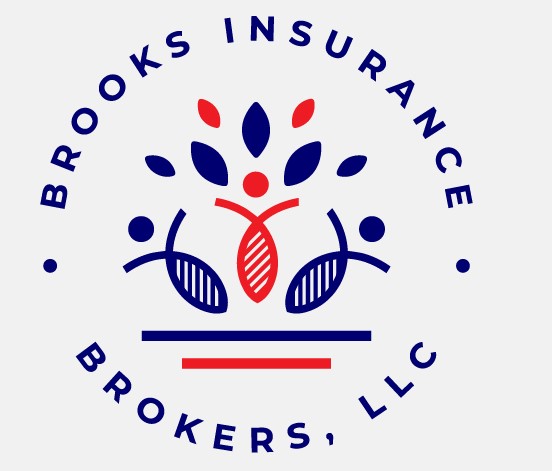 Where
Seniors R Seniority
Breakdown of the Last Year*Use this time to further the understanding for yourself and your client as to what will make sense for them
*Let your client know this is the use of the average senior. If their use is different, they are more than welcome to share it but CMS does not allow us to ask that.
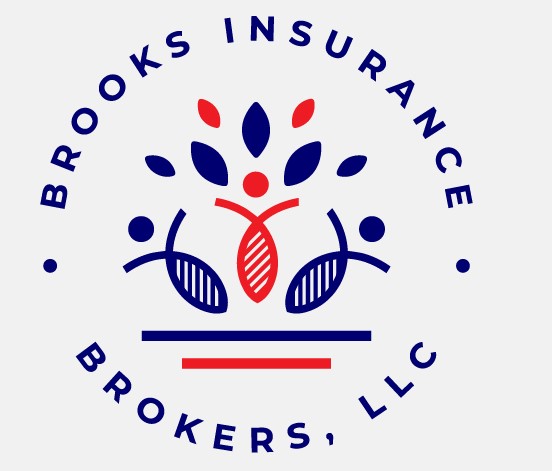 Where
Seniors R Seniority
Breakdown of the Last Year*Use this time to further the understanding for yourself and your client as to what will make sense for them
*Note: This is the cost breakdown for the average senior. We use 1 as the number of days in the hospital to give them an example of  cost breakdown and only include upcoming surgeries because past surgeries don’t impact future costs*
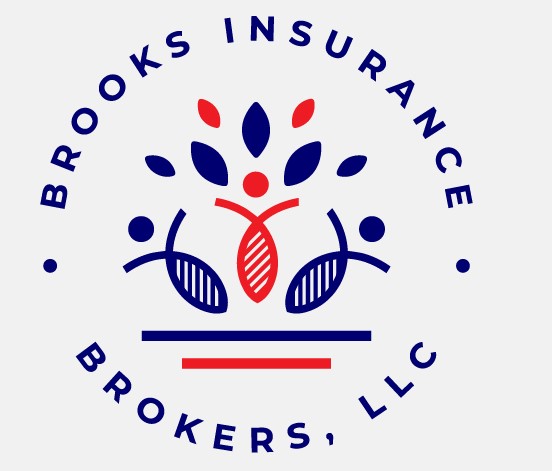 Where
Seniors R Seniority
Reasons Behind Cost of an HMO
An HMO is geared towards maintaining the health of the patient, thus the co-pay at a PCP is $0 to encourage patients to see the PCP and maintain their health
We use the flow chart to calculate the average cost of specialist visits. If the client has more or fewer specialists, they will likely tell you this information.
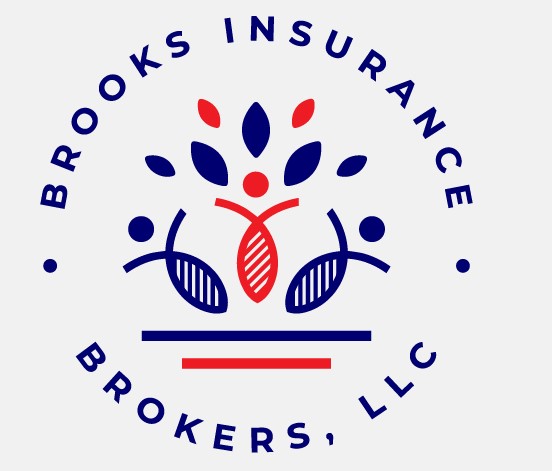 Where
Seniors R Seniority
Reasons Behind Cost of a PPO
Cost of seeing providers in a PPO is higher because patient has a broader choice of in network providers and the option to see out-of-network providers at a higher cost to the patient.
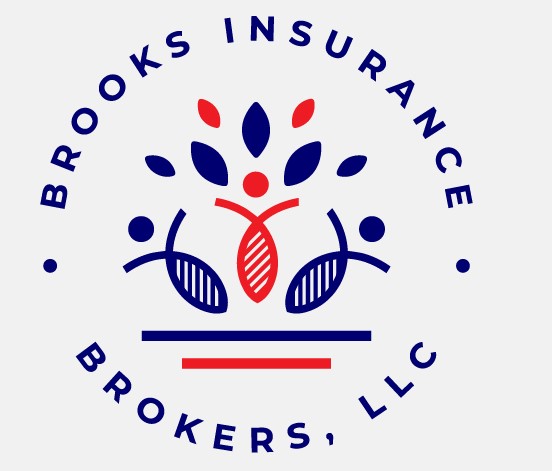 Where
Seniors R Seniority
Additional Notes
You may not ask a client for specific drugs, but they may volunteer this information
Following the structure and outline of the Page two breakdown in accordance with BIB training will encourage clients to share information without risks of non-compliance according to CMS standards.
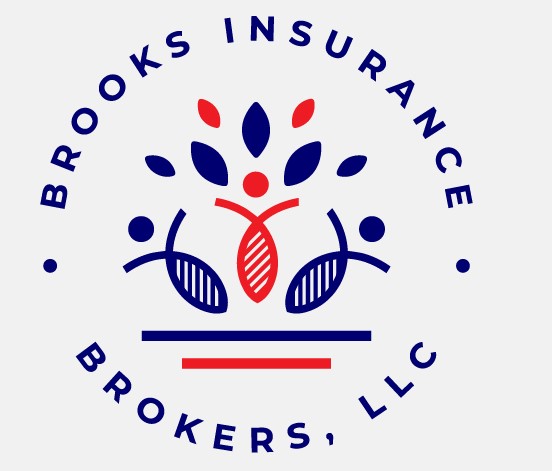 Where
Seniors R Seniority
Additional Notes Continued
You can ask the patient/client if they have been in the hospital in the last (1) year or in the last three (3) years in order to determine the average cost of hospitalization on different plans.
Ask if there are any upcoming surgeries have been planned for the patient/client by their doctors. If they have no upcoming surgeries, do not include the cost on the chart
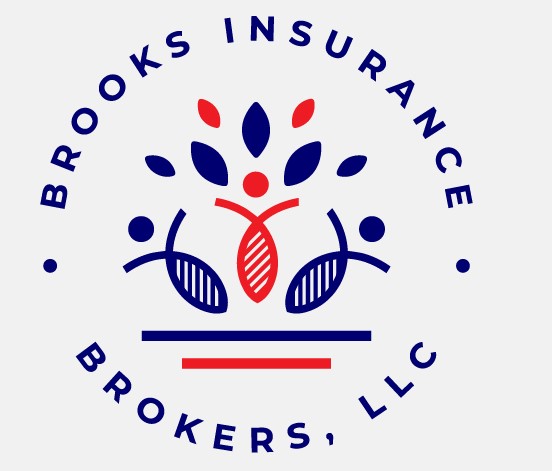 Where
Seniors R Seniority
Additional Notes Continued
If the patient wants to know about the cost of specific drugs they will usually start asking after the cost breakdown of the different options.
After the breakdown patients/clients will usually begin to volunteer information that will help you to find a specific plan best suited to their individual needs.
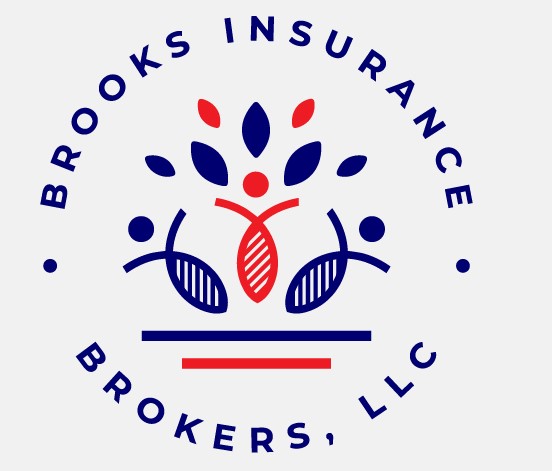 Where
Seniors R Seniority
Clients Volunteer Information
**Note: If this does not happen, you can begin to ask probing questions
Examples: 
Who is your primary care doctor? (Respond: I’m not familiar with Dr.’s NAME)
Do you have specialists? What are their names? (They will often say their specialty)
**Asking non-specific questions will encourage clients to volunteer information without causing a compliance risk**
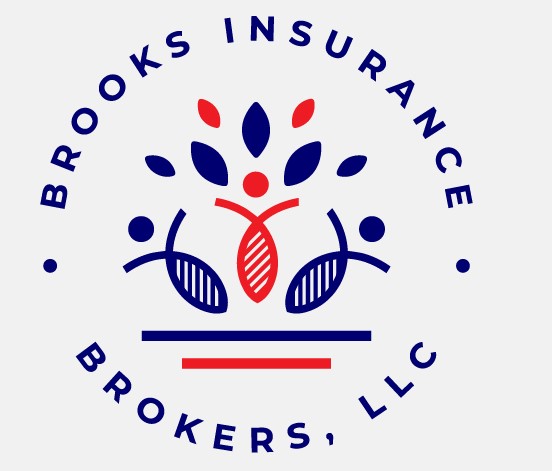 Where
Seniors R Seniority
MedicarePage 3For AgentUse*
*This PowerPoint is for training purposes only. It is authorized for use by BIB Agents as a training tool and is not to be used for marketing, client display, or any other unintended or unauthorized purpose
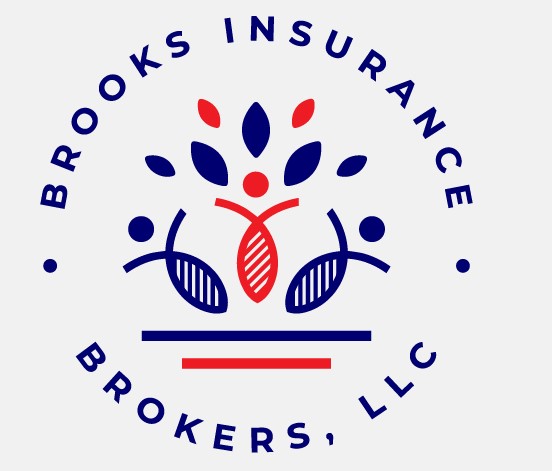 Where



Seniors R Seniority
Long Term Look: Recap
After completing the flow chart and breakdown of the last year.
Make sure to give the break down of :
HMO
PPO
Supplement
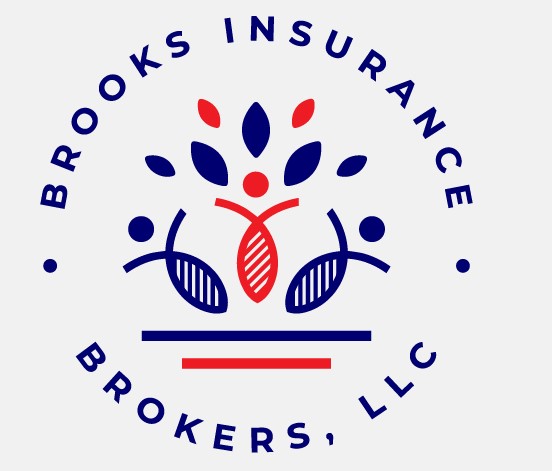 Where
Seniors R Seniority
Long Term Look: Recap
HMO- about $500/year + the cost of drugs
PPO- about $1000/ year + the cost of drugs
Supplement- $3,000/year + the cost of drugs
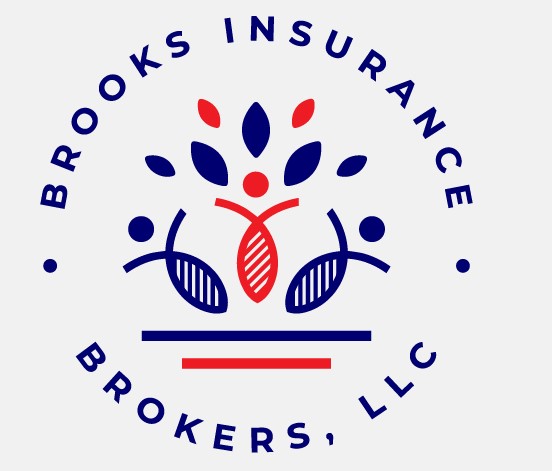 Where
Seniors R Seniority
Long Term LookCarry The Numbers Over To A Chart
*We want to give the client a breakdown of what their upcoming years will potentially look like.
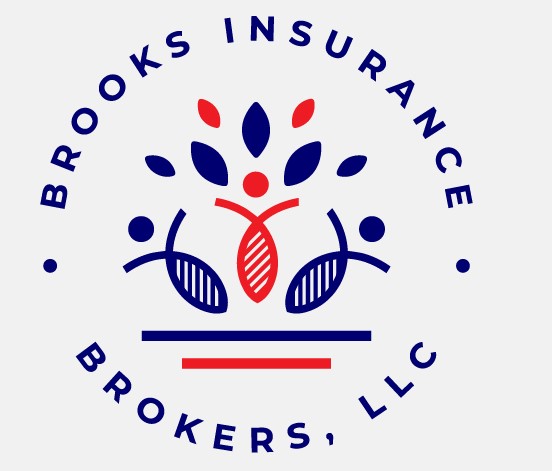 Where
Seniors R Seniority
*We want to give the client a breakdown of what their upcoming years will potentially look like.
*Note: The year following a catastrophic year will be higher due to recovery, so we double the cost of a normal year.
Long Term LookBegin With The HMO
*Note: We also give them an example of what would happen if they had a catastrophic year. When giving this example use a high version of their max out of pocket.
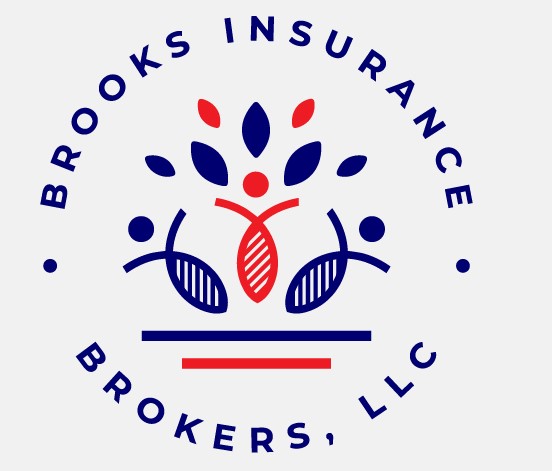 Where
Seniors R Seniority
Long Term LookContinue With The PPO
*Note: The year following a catastrophic year will be higher due to recovery, so we double the cost of a normal year.
*We want to give the client a breakdown of what their upcoming years will potentially look like.
*Note: We also give them an example of what would happen if they had a catastrophic year. When giving this example use a high version of their max out of pocket.
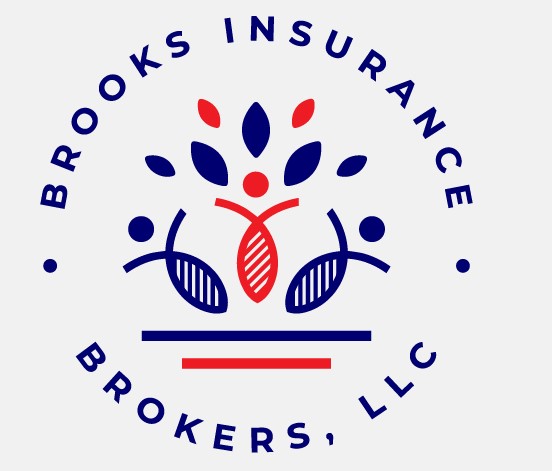 Where
Seniors R Seniority
Long Term LookContinue With The Supplement
*Note: The year following a catastrophic year will be higher due to recovery, so we double the cost of a normal year.
*We want to give the client a breakdown of what their upcoming years will potentially look like.
*Note: We also give them an example of what would happen if they had a catastrophic year. When giving this example use a high version of their max out of pocket.
*The cost of a supplement will continue to be the same per year no matter if it is catastrophic.
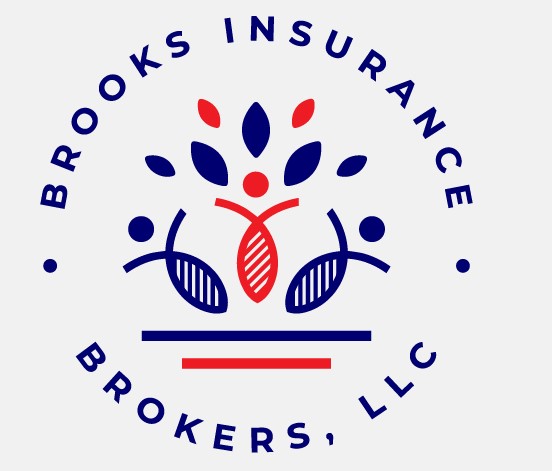 Where
Seniors R Seniority
Drive Home The Point
Even in a horrible year the cost will be lower for an HMO or a PPO.
We do this prior to knowing what their specialist and specific needs are.
It allows us to separate an HMO or PPO from a Supplement.
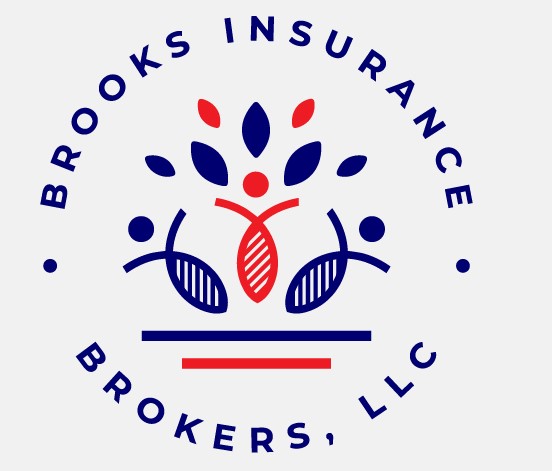 Where
Seniors R Seniority
Drive Home The Point
The numbers will tell you where to put the client.
Some clients may be opposite (For Example: Cost on an HMO is $4,000…..A supplement will make more sense because they cap out at $3,000)
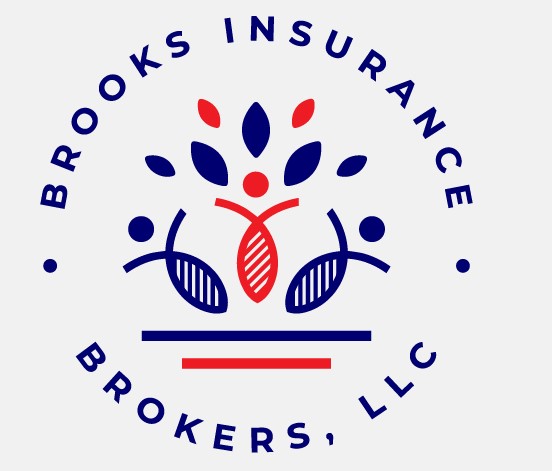 Where
Seniors R Seniority
MedicarePage 4For AgentUse*
*This PowerPoint is for training purposes only. It is authorized for use by BIB Agents as a training tool and is not to be used for marketing, client display, or any other unintended or unauthorized purpose
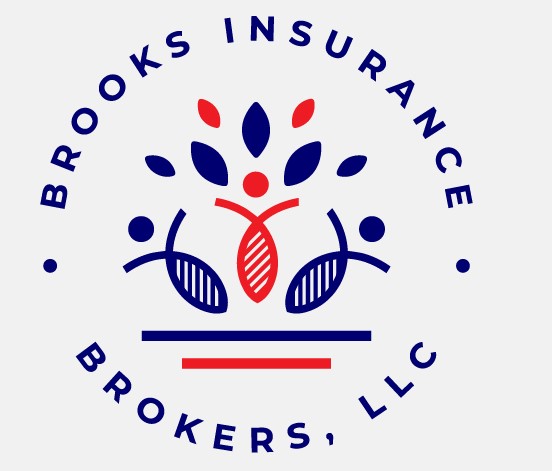 Where



Seniors R Seniority
Recap
Your flow chart explains how drug coverage works
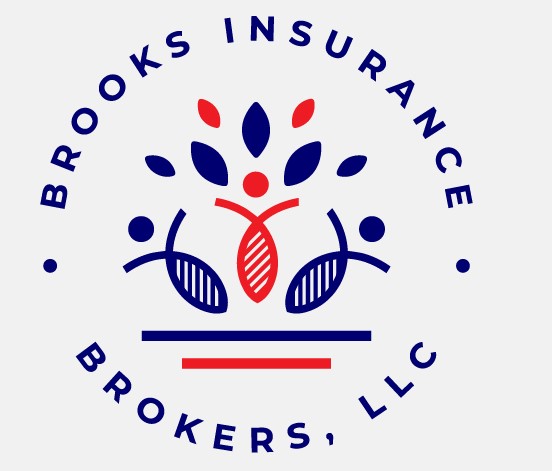 Where
Seniors R Seniority
Drug Coverage
Initial stage (copay stage) begins January 1st
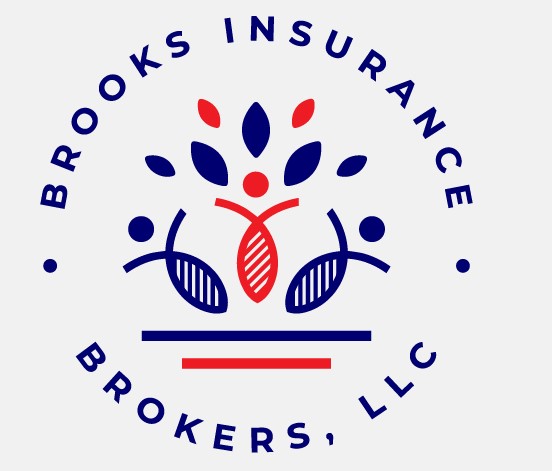 Where
Seniors R Seniority
Drug Coverage: Phase 1
Initial (Copay) Stage
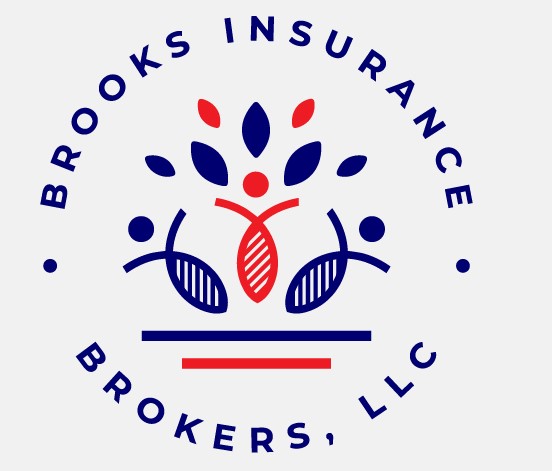 Where



Seniors R Seniority
Drug Coverage: Phase 1Initial (Copay) Stage
January 1st
Drug Tiers
1
2
3
4
5
Copay
Deductible + Copay
Insurance Company
*The patient is responsible for the deductible and copay. The other party responsible is the insurance company.
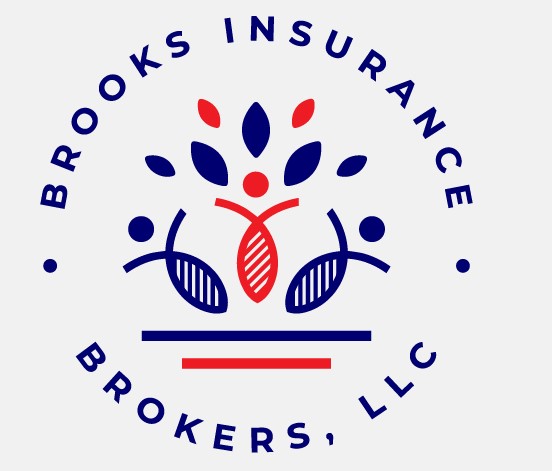 Where
Seniors R Seniority
Drug Coverage: Phase 1Initial (Copay) Stage
January 1st
Drug Tiers
1-Generic
2-Generic
3-Brand Name
4-Brand Name
5-Specialty Drug
Copay
Deductible + Copay
Insurance Company
*The patient is responsible for the deductible and copay. The other party responsible is the insurance company.
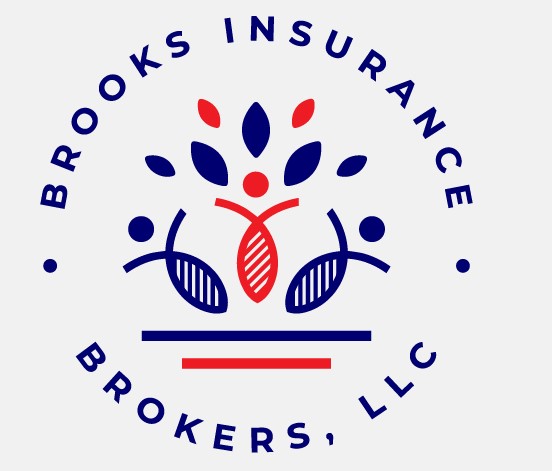 Where
Seniors R Seniority
Drug Coverage: Phase 1Initial (Copay) Stage
January 1st
Drug Tiers
1-Generic($0-$10 preferred generic)
2-Generic($5-$15 non-preferred generic)
3-Brand Name($35-$55 preferred brand name*varies by company*)
4-Brand Name($90-$105 non-preferred brand name)
5-Specialty(based on percent*use 26% for example
Copay
Deductible + Copay
Insurance Company
*The patient is responsible for the deductible and copay. The other party responsible is the insurance company.
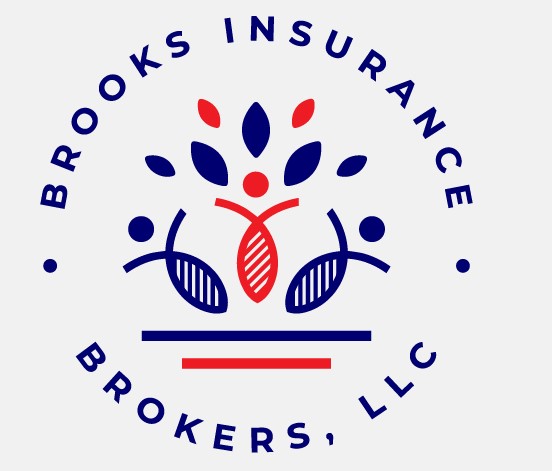 Where
Seniors R Seniority
*Note: Costs are based on monthly copay structure.
Drug Coverage: Phase 1Initial (Copay) Stage
January 1st
Drug Tiers
1-Generic($0-$10 preferred generic)
2-Generic($5-$15 non-preferred generic)
3-Brand Name($35-$55 preferred brand name*varies by company*)
4-Brand Name($90-$105 non-preferred brand name)
5-Specialty(based on percent*use 26% for example
Copay
Deductible + Copay
Insurance Company
Deductible is for Brand and Specialty in most cases*
*The patient is responsible for the deductible and copay. The other party responsible is the insurance company.
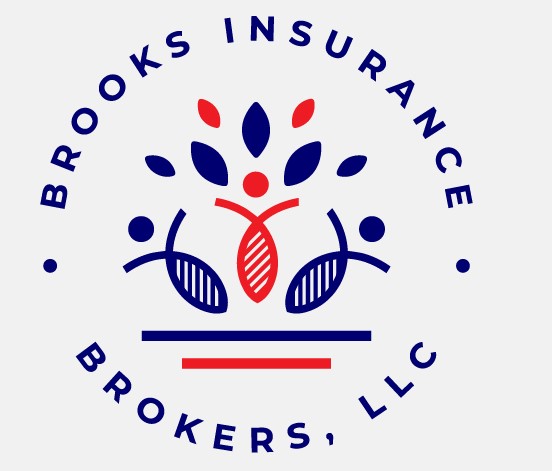 Where
Seniors R Seniority
*Note: Costs are based on monthly copay structure.
*IMPORTANT*
You May Not Ask The Client Specifically What Drugs They Take!
If the client chooses to share that information, we can break it down
**We mine information that we do not directly ask for**
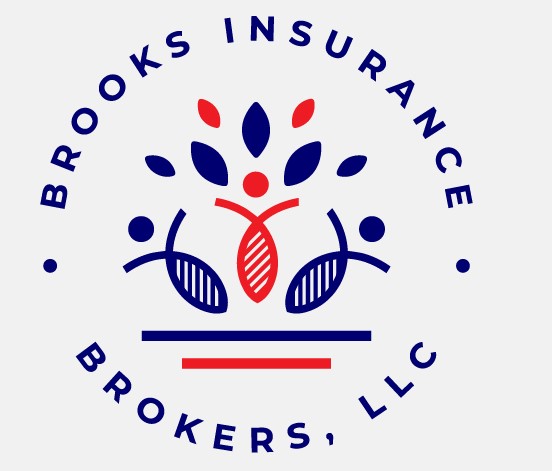 Where
Seniors R Seniority
Drug Coverage: Phase 2
Coverage Gap/ Donut Hole-not as delicious as it sounds-
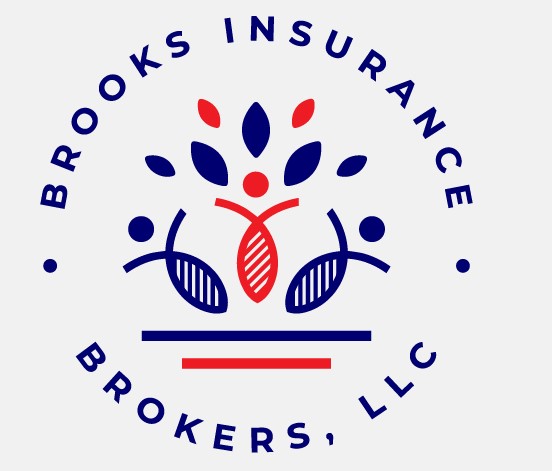 Where



Seniors R Seniority
Drug Coverage: Phase 2Coverage Gap/ Donut Hole-not as delicious as it sounds-
Coverage Gap/Donut Hole
Copay Stage
January 1st
$3,800**
* The copay stage lasts until the total cost of what both parties pay reaches $3,800**
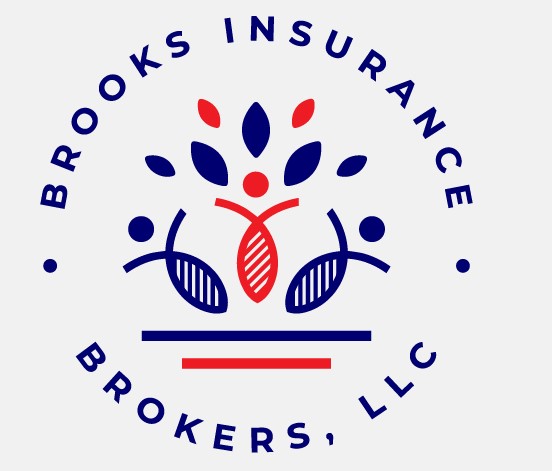 Where
Seniors R Seniority
**The total cost ($3,800) can very based on the year you are referring to**
Drug Coverage: Phase 2Coverage Gap/ Donut Hole-not as delicious as it sounds-
*Money spent in copay stage is in “imaginary” bank.
Coverage Gap/Donut Hole
Copay Stage
January 1st
$3,800**
* The copay stage lasts until the total cost of what both parties pay reaches $3,800**
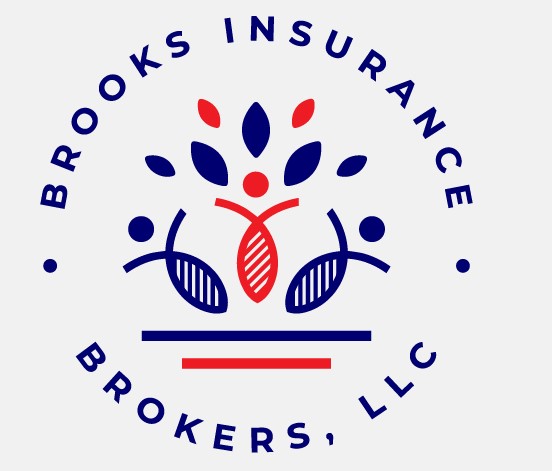 Where
Seniors R Seniority
**The total cost ($3,800) can very based on the year you are referring to**
Drug Coverage: Phase 2Coverage Gap/ Donut Hole-not as delicious as it sounds-
Coverage Gap/Donut Hole
Copay Stage
January 1st
$3,800**
*Bank is moved to gap phase.
* The copay stage lasts until the total cost of what both parties pay reaches $3,800**
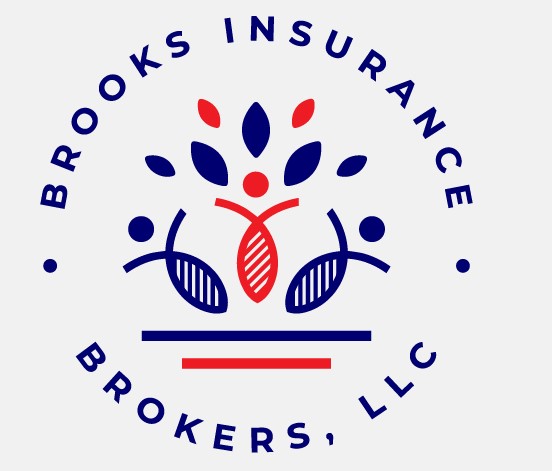 Where
Seniors R Seniority
**The total cost ($3,800) can very based on the year you are referring to**
Drug Coverage: Phase 2Coverage Gap/ Donut Hole-not as delicious as it sounds-
Coverage Gap/Donut Hole
Copay Stage
% co-insurance
January 1st
$3,800**
*Bank is moved to gap phase as a reserve for dollar accumulation.
* The copay stage lasts until the total cost of what both parties pay reaches $3,800**
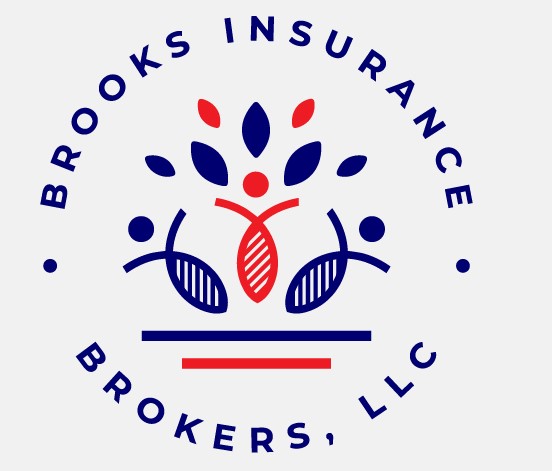 Where
Seniors R Seniority
**The total cost ($3,800) can very based on the year you are referring to**
Drug Coverage: Phase 2Coverage Gap/ Donut Hole-not as delicious as it sounds-
Coverage Gap/Donut Hole
Copay Stage
% co-insurance
January 1st
$3,800**
*Bank is moved to gap phase as a reserve for dollar accumulation.
Co-Insurance Break Down
Generic-%50 (client pays %50 of generic drugs in this stage)
Brand-%25 (client pays %25 of brand name drugs in this stage)
* The copay stage lasts until the total cost of what both parties pay reaches $3,800**
*In this stage the manufacturer of the drugs pays the remaining percentage
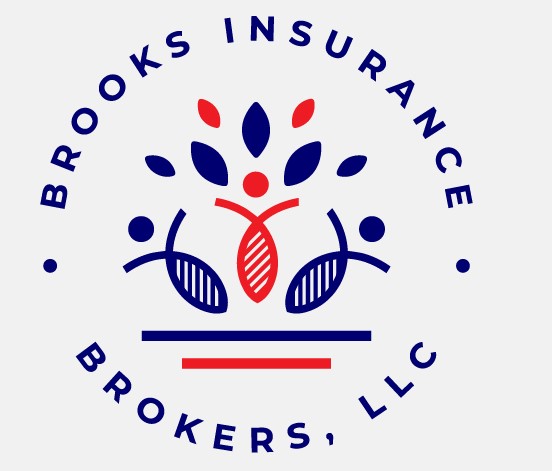 Where
Seniors R Seniority
**The total cost ($3,800) can very based on the year you are referring to**
Drug Coverage: Phase 2Coverage Gap/ Donut Hole-not as delicious as it sounds-
Coverage Gap/Donut Hole
Copay Stage
January 1st
$3,800**
$6,000*
Bank + % patient has paid for drugs + amount manufacturer pays = $6,000*
*Cost is just under $6,000
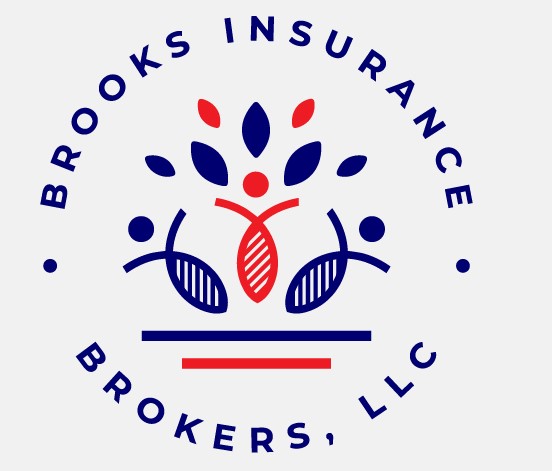 Where
Seniors R Seniority
**The total cost ($3,800) can very based on the year you are referring to**
Drug Coverage: Phase 2Coverage Gap/ Donut Hole-not as delicious as it sounds-
Patient is roughly $10,000 deep in medication costs
In the coverage gap, if the client makes it all the way through, they will spend approximately $2,400 out of pocket during the coverage gap phase alone.
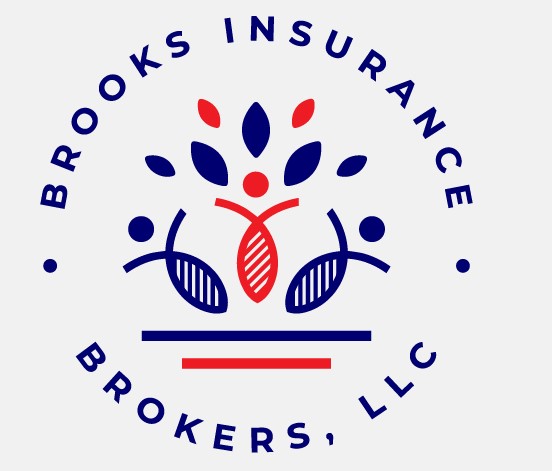 Where
Seniors R Seniority
Drug Coverage: Phase 3
Catastrophic Stage
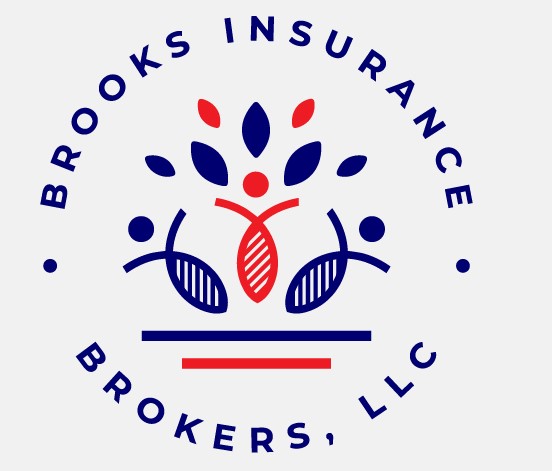 Where



Seniors R Seniority
Drug Coverage: Phase 3Catastrophic Stage
The Insurance Company and now Social Security step in to help with cost.
2. Gap
3. Catastrophic Stage
1.Copay
January 1st
$3,800**
$6,000*
Cost Limits are set in place for:
Generic Drugs
Brand Name Drugs
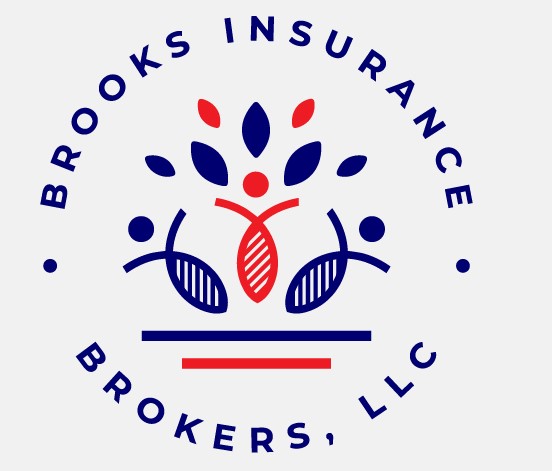 Where
Seniors R Seniority
Drug Coverage: Phase 3Catastrophic Stage
The Insurance Company and now Social Security step in to help with cost.
2. Gap
3. Catastrophic Stage
1.Copay
Cost Limits:
Generic Drugs-$4*
Brand Drugs-$9*
January 1st
$3,800**
$6,000*
Cost Limits are set in place for:
Generic Drugs
Brand Name Drugs
*Note: The numbers given are rounded numbers and are not exact. They are used to give an example and create a point. Actual numbers at the time of creation are $3.85 (Generic) 
and $8.40 (Brand)
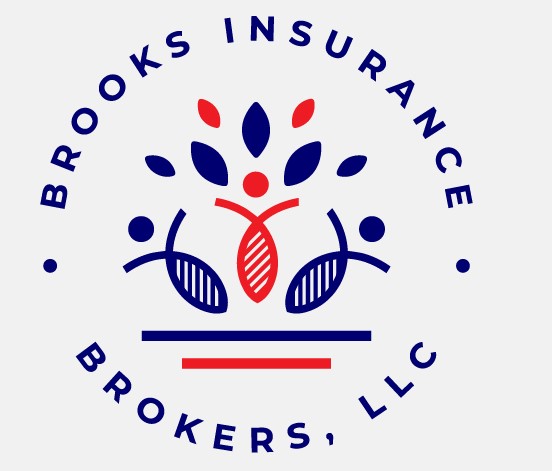 Where
Seniors R Seniority
*Important*
These numbers will be in place regardless of the company the patient is in or that they choose to change into.
While the formularies may differ the caps for each stage are defined by CMS.
Clients in LIS who receive extra help begin in the catastrophic stage on January 1st (ex: Medicaid, Extra Help, ect.)
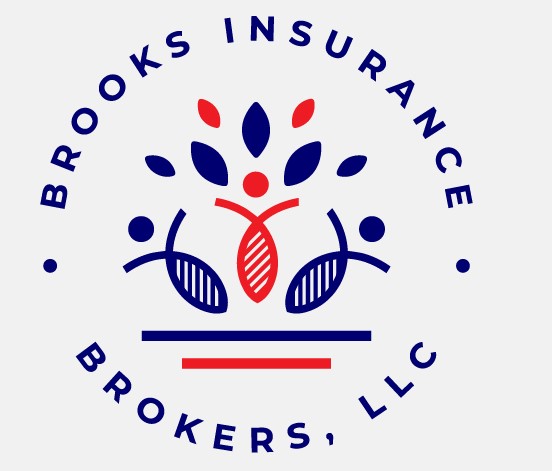 Where
Seniors R Seniority